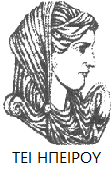 Ελληνική Δημοκρατία
Τεχνολογικό Εκπαιδευτικό Ίδρυμα Ηπείρου
Εφαρμογές Η/Υ στη Λογοπαθολογία
Ενότητα 13 : Τηλεκπαίδευση και τηλεσυμβουλευτική
Ευγενία Τόκη
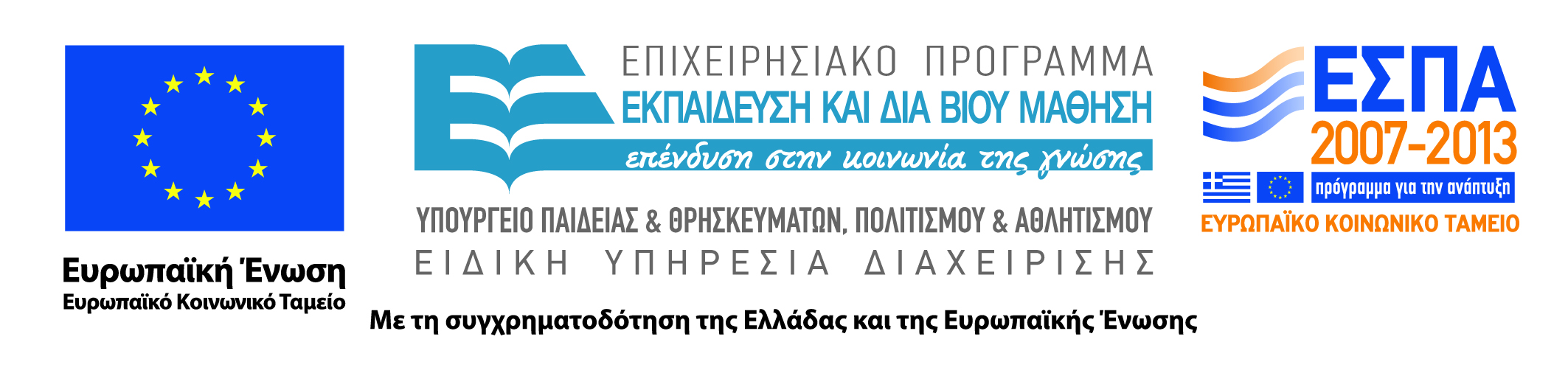 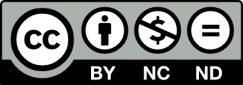 Ανοιχτά Ακαδημαϊκά Μαθήματα στο ΤΕΙ Ηπείρου
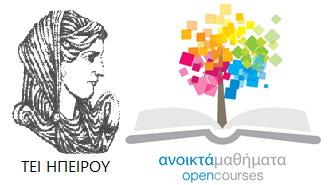 Τμήμα Λογοθεραπείας
Εφαρμογές Η/Υ στη Λογοπαθολογία
Ενότητα 13: Τηλεκπαίδευση και τηλεσυμβουλευτική

Τόκη Ευγενία, Επίκουρη Καθηγήτρια TEI Hπείρου
Ιωάννινα, 2015
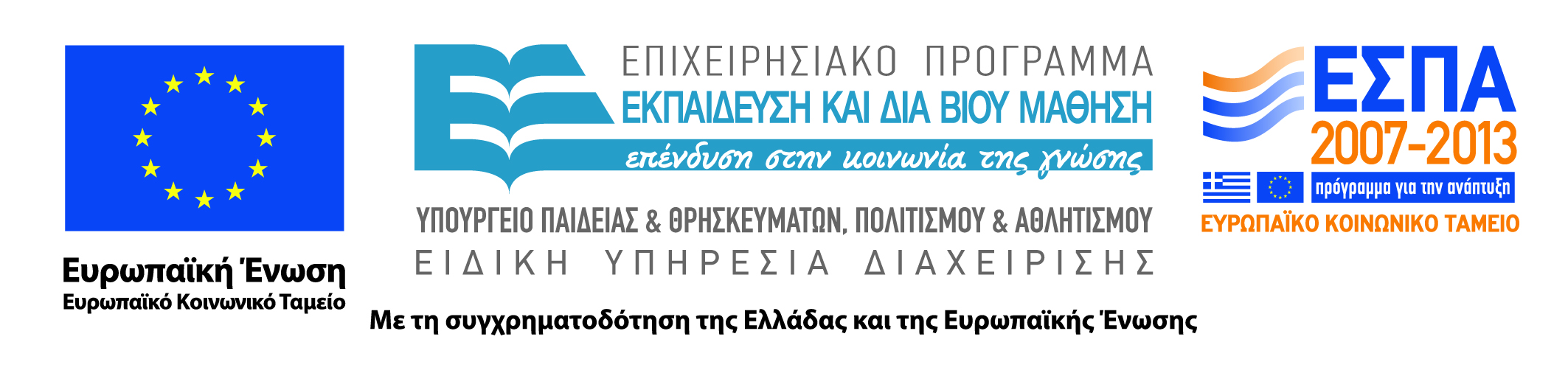 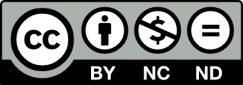 Άδειες Χρήσης
Το παρόν εκπαιδευτικό υλικό υπόκειται σε άδειες χρήσης Creative Commons. 
Για εκπαιδευτικό υλικό, όπως εικόνες, που υπόκειται σε άλλου τύπου άδειας χρήσης, η άδεια χρήσης αναφέρεται ρητώς.
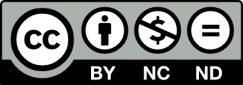 3
Χρηματοδότηση
Το έργο υλοποιείται στο πλαίσιο του Επιχειρησιακού Προγράμματος «Εκπαίδευση και Δια Βίου Μάθηση» και συγχρηματοδοτείται από την Ευρωπαϊκή Ένωση (Ευρωπαϊκό Κοινωνικό Ταμείο) και από εθνικούς πόρους.
Το έργο «Ανοικτά Ακαδημαϊκά Μαθήματα στο TEI Ηπείρου» έχει χρηματοδοτήσει μόνο τη αναδιαμόρφωση του εκπαιδευτικού υλικού.
Το παρόν εκπαιδευτικό υλικό έχει αναπτυχθεί στα πλαίσια του εκπαιδευτικού έργου του διδάσκοντα.
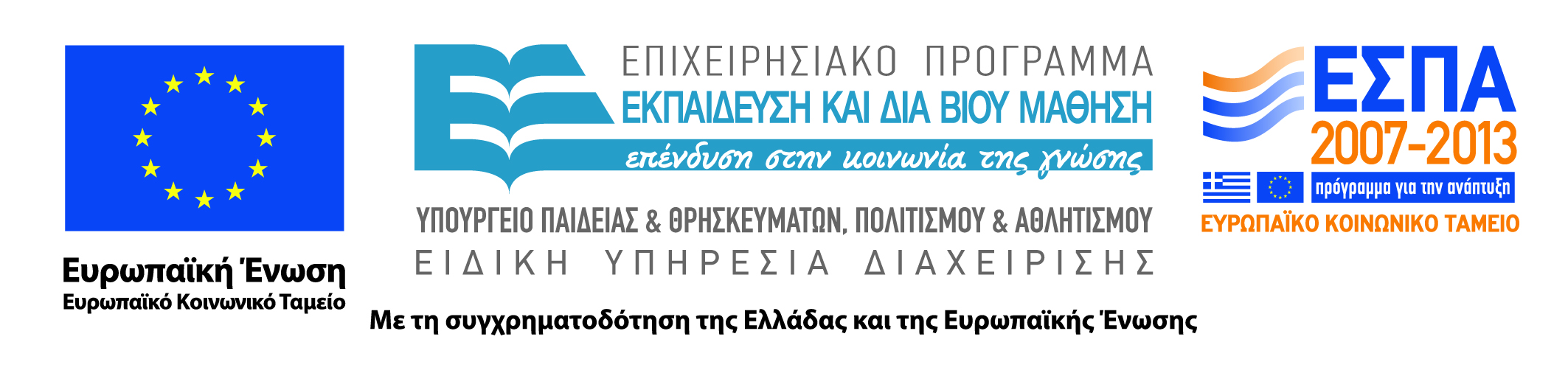 Σκοποί ενότητας
Εξοικείωση του φοιτητή με εφαρμογές και τεχνολογίες για ηλεκτρονική μάθηση από απόσταση, ανοιχτή εκπαίδευση (μαθήματα moocs, webinars) και δια βίου μάθηση για την ενίσχυση της επαγγελματικής του εξέλιξης
5
Περιεχόμενα ενότητας
Εισαγωγή
Ορισμοί
Τηλεκπαίδευση στην υγεία
Τηλεκπαίδευση στη λογοθεραπεία
Παραδείγματα
6
Εισαγωγή
7
Εισαγωγή
Οι σύγχρονες Τεχνολογίες Πληροφορίας και Επικοινωνιών (ΤΠΕ) αποτελούν μέρος της καθημερινότητας του ανθρώπου.

Η χρήση τους έχει διαφοροποιήσει τον τρόπο επικοινωνίας, εργασίας και μάθησης (Toki et al, 2009; Παγγέ, 2009; Toki & Pange, 2009).
Εισαγωγή (2)
Η εφαρμογή των ΤΠΕ στην εκπαιδευτική διαδικασία προσφέρει διαφορετικές προσεγγίσεις.

Δυνατότητα χρήσης πολλών διαφορετικών μέσων για την υποστήριξη της μάθησης, με ευελιξία και ανεξαρτησία χώρου και χρόνου.
9
Εισαγωγή - Ορισμοί
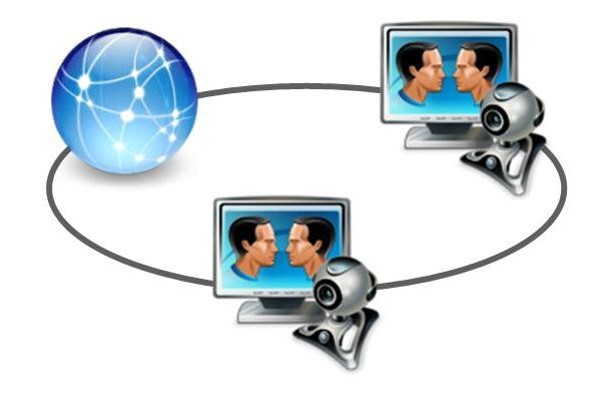 Εικόνα από www.aspete.gr
10
Εισαγωγή - Ορισμοί (2)
Τηλεκπαίδευση (e-learning): 
Τρόπος διδασκαλίας – μάθησης, όπου με τη χρήση ΤΠΕ οι συμμετέχοντες σε αυτή να έχουν τη δυνατότητα να βρίσκονται σε διαφορετικό τόπο, διαφορετικό χρόνο.
11
Εισαγωγή - Ορισμοί (3)
Οι εκπαιδευτικές μεθοδολογίες που χρησιμοποιούν τις ΤΠΕ με ή  χωρίς την παρουσία του εκπαιδευτή και μπορούν να λάβουν χώρα σε αίθουσα διδασκαλίας, στο χώρο του εκπαιδευόμενου ή σε εικονικά περιβάλλοντα
12
Εισαγωγή - Ορισμοί (4)
Ο όρος «τηλεκπαίδευση» (tele-education) ή «εκπαίδευση από απόσταση» (distance education) συχνά ταυτίζεται με τον όρο «μάθηση από απόσταση» (distance learning). 
Ο όρος «ηλεκτρονική μάθηση» (e-learning) περιλαμβάνει όλα τα παραπάνω.
«εξ Αποστάσεως Εκπαίδευση» (εξΑΕ) ή «Ανοικτή εξ Αποστάσεως Εκπαίδευση» (ΑεξΑΕ)
13
Ηλεκτρονική μάθηση
14
Ηλεκτρονική μάθηση
Η ηλεκτρονική μάθηση περιλαμβάνει μεταξύ άλλων (Τόκη, 2011; Παγγέ, 2012; Τόκη κ.ά., 2013):
μάθηση-διδασκαλία βασισμένη σε υπολογιστή (CBI),
διδασκαλία μέσω υπολογιστή (computer-assisted instruction or computer-aided instruction, CAI),
τεχνολογικώς αναβαθμισμένη μάθηση (technology-enhanced learning, TEL, π.χ. Virtual world)
15
Ηλεκτρονική μάθηση (2)
Η ηλεκτρονική μάθηση μπορεί να περιλαμβάνει μεταξύ άλλων:
εκπαίδευση βασισμένη στο Διαδίκτυο (internet-based training, IBT),
εκπαίδευση βασισμένη στον τεχνολογίες παγκόσμιου Ιστού (web-based training, WBT, πχ. σε ιστοσελίδες),
εκπαίδευση σε απευθείας σύνδεση (τηλεδιάσκεψη)
16
Ηλεκτρονική μάθηση (3)
Σύγχρονες τάσεις αποτελούν μεταξύ άλλων:
εικονικά περιβάλλοντα μάθησης (virtual learning environments, VLE, π.χ. http://secondlife.com/ ),
φορητή μάθηση (m-learning)
17
Ηλεκτρονική μάθηση (4)
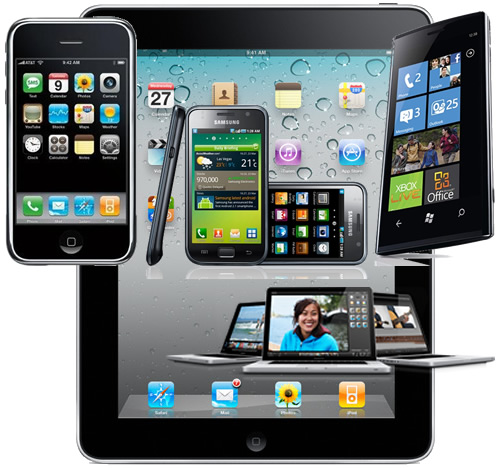 Φορητές συσκευές
18
Τηλεκπαίδευση
19
Τηλεκπαίδευση
Ανάλογα με τον τρόπο επικοινωνίας:
Ασύγχρονη: οι συμμετέχοντες δεν έχουν την δυνατότητα άμεσης επικοινωνίας & δεν είναι απαραίτητο να είναι ταυτόχρονα συνδεδεμένοι.
Σύγχρονη: οι συμμετέχοντες έχουν την δυνατότητα άμεσης επικοινωνίας ταυτόχρονα, η οποία υλοποιείται σε «πραγματικό χρόνο».
Πλατφόρμες ασύγχρονης τηλεκπαίδευσης
Learning Management Systems – L.M.S.
Χρησιμοποιούνται για: online μαθήματα ή εκπαίδευση τη διαχείριση των εκπαιδευομένων την παρακολούθηση της προόδου των εκπαιδευομένων
Δε χρησιμοποιούνται για τη δημιουργία του περιεχομένου των μαθημάτων.
21
Πλατφόρμες ασύγχρονης τηλεκπαίδευσης (2)
Learning Management Systems – L.M.S.
Τα μαθήματα δημιουργούνται από τους εκπαιδευτικούς.
Οι εκπαιδευόμενοι παρακολουθούν τα μαθήματα μέσου του διαδικτύου.
Παρέχονται εργαλεία για επικοινωνία και ανταλλαγή πληροφοριών.
22
Πλατφόρμες ασύγχρονης τηλεκπαίδευσης (3)
Εικόνα από www.moodlenews.com
23
Πλατφόρμες ασύγχρονης τηλεκπαίδευσης (4)
Εικόνα από www.blackboard.com
24
Πλατφόρμες ασύγχρονης τηλεκπαίδευσης (5)
Εικόνα από http://moodle.ioa.teiep.gr/
25
Quiz: Τι είναι η ηλεκτρονική μάθηση;
Η μαθησιακή διαδικασία που εκτελείται με τη χρήση των ΤΠΕ
Η ασύγχρονη ή σύγχρονη μάθηση στο πλαίσιο της τυπικής, μη τυπικής ή άτυπης μάθησης 
Η αλληλεπίδραση μεταξύ εκπαιδευόμενων και εκπαιδευτών ανεξαρτήτως χώρου και χρόνου
Όλα τα παραπάνω
Κανένα από τα παραπάνω
26
Πλεονεκτήματα τηλεκπαίδευσης
Πρόσβαση σε πλούσιο πληροφοριακό υλικό από απόσταση
Μαθητοκεντρική
Μεγάλος αριθμός συμμετεχόντων από διαφορετικά μερη
Ενεργός συμμετοχή όλων των εμπλεκομένων
Μείωση κόστους
Επαναχρησιμοποίηση υλικού
Χρήση στη δια βίου μάθηση
27
Μειονεκτήματα τηλεκπαίδευσης
Απαραίτητη χρήση ΤΠΕ
Κόστος εξοπλισμού
Αυξημένες υποχρεώσεις εκπαιδευτή
Δεν υπάρχει προσωπική επαφή των εμπλεκομένων
28
Τηλεκπαίδευση - Τριτοβάθμια εκπαίδευση
Ανοικτά Πανεπιστήμια (ΕΑΠ, OU, κτλ.).
Οι φοιτητές ολοκληρώνουν τις σπουδές τους από απόσταση με τη χρήση ΤΠΕ.
Οι εκπαιδευτικοί δημιουργούν κατάλληλο εκπαιδευτικό υλικό με χρήση ΤΠΕ.
Πρόσβαση στο υλικό μέσω Πλατφόρμας Ασύγχρονης Τηλεκπαίδευσης.
29
Τηλεκπαίδευση στον τομέα της υγείας
Βασίζεται στις υπηρεσίες Παγκόσμιου Ιστού
Ολοκληρωμένα προγράμματα σπουδών που προσφέρονται online, π.χ. GFMER & WHO (Schoonheim et al., 2014)
Τηλεκπαιδεύσεις και διαδραστικές τηλεδιασκέψεις σε επαγγελματίες υγείας από απόσταση, π.χ. Webinars (Reid et al., 2012)
30
Τηλεκπαίδευση στον τομέα της υγείας (2)
Εικόνα από www.meded.uci.edu
31
Τηλεκπαίδευση στον τομέα της υγείας (3)
Εικόνα από www.isi.edu
32
Τηλεκπαίδευση στον τομέα της υγείας (4)
Εικόνα από www.esa.int
33
Τηλεκπαίδευση στον τομέα της λογοθεραπείας
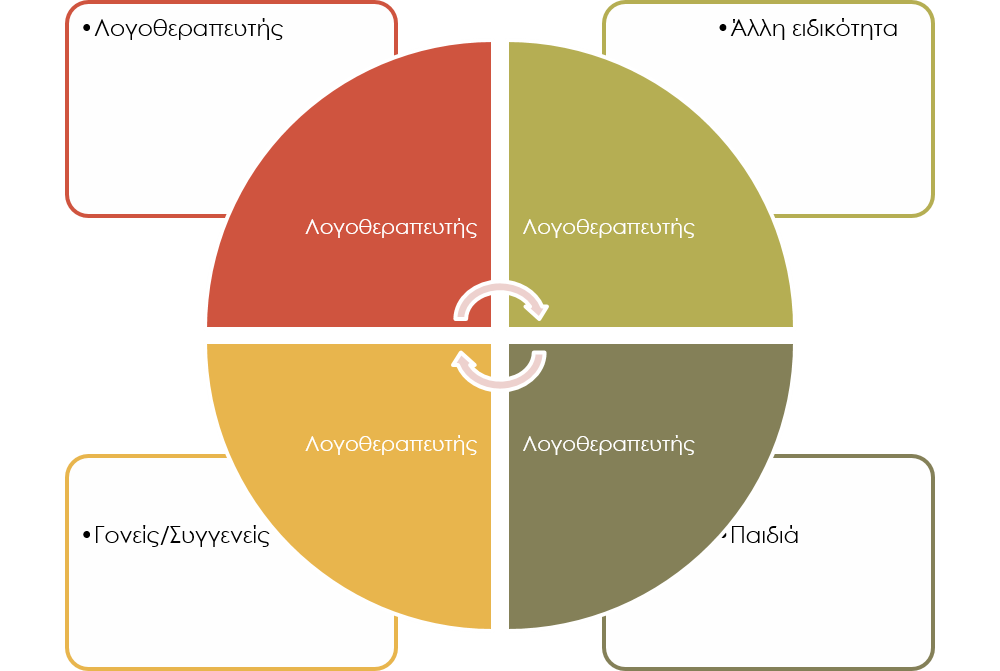 34
Τρόποι παροχής υπηρεσιών τηλεκπαίδευσης στη λογοθεραπεία
Εκπαιδευτικό υλικό μέσω διαδικτύου
Σεμινάρια (Webinars) επίδειξης λογισμικού για λογοθεραπεία
Διαδικτυακές εκπαιδευτικές δραστηριότητες (για παιδιά που μπορούν να χρησιμοποιηθούν από εκπαιδευτικούς, γονείς, κτλ., Toki & Pange, 2010)
Υποδείγματα δραστηριοτήτων διάγνωσης/αποκατάστασης (άρθρωση, χρήση της γλώσσας,Toki & Pange, 2009).
35
Ασύγχρονες δραστηριότητες
Δημιουργία εφαρμογών εκπαίδευσης από απόσταση για γλωσσικές δραστηριότητες.
Ασύγχρονες δραστηριότητες, που οι χρήστες μπορούν να έχουν πρόσβαση οποιαδήποτε στιγμή, από οποιονδήποτε χώρο (Toki & Pange, 2009).
36
Πλατφόρμα ασύγχρονης τηλεκπαίδευσης
Τμήμα Λογοθεραπείας, ΤΕΙ Ηπείρου
http://moodle.ioa.teiep.gr/

Βίντεο σύντομης παρουσίασης
Πλατφόρμα Ασύγχρονης Τηλεκπαίδευσης ΤΕΙ Ηπείρου
37
Online προγράμματα σπουδών για λογοθεραπεία
38
Online προγράμματα σπουδών για λογοθεραπεία (2)
39
Online προγράμματα σπουδών για λογοθεραπεία (3)
40
Λογισμικό για λογοθεραπεία
Οι ΤΠΕ χρησιμοποιούνται ευρέως για διάγνωση και θεραπεία προβλημάτων λόγου, όπως:
«Τelelogos» διαδικτυακό εργαλείο αξιολόγησης προβλημάτων λόγου.
Λογισμικό διάγνωσης DoVD (Drigas & Petrova, 2014).
Optical Logo-therapy Toolkit (http://athanassios.gr/blog/professional/research-profile/oltk/) 
Τμήμα Λογοθεραπείας - ΤΕΙ Ηπείρου
41
Βιβλιογραφία
Huang, D. Z. (1998). Voice Lab in Clinical Practice. Tiger, USA.
Huang, D. Z. (1998). Real Analysis User's Manual. Tiger, USA.
Huang, D. Z. (1998). Speech Training User’s Manual. Tiger, USA.
Huang, D. Z. (1998). Phonetogram User’s Manual. Tiger, USA.
Huang, D. Z. (1998). Pitch MasterUser’s Manual. Tiger, USA.
Huang, D. Z. (1998). Speech Therapy User’s Manual. Tiger, USA.
Tiger (1998). Electroglottograph User’s Manual, USA.
Kay Elemetrics Corp. (2004). Instruction manual Visi-Pitch IV, Model 3950, Sona-Speech II, Model 3650. Kay Elemetrics Corp., USA.
Kay Elemetrics Corp. (2002). Software Instruction Manual Multi-Speech Model 3700, CSL Models 4100, 4300B, and 4400, Version 2.5, Kay Elemetrics Corp., USA.
Σημείωμα Αναφοράς
Τόκη, Ευγενία. (2015). Εφαρμογές Η/Υ στη Λογοπαθολογία. Τεχνολογικό Ίδρυμα Ηπείρου. Διαθέσιμο από τη δικτυακή διεύθυνση:

Έκδοση: 1.0 Ιωάννινα, 2015. 
http://eclass.teiep.gr/courses/LOGO123/
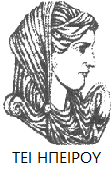 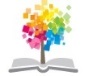 43
ΕΦΑΡΜΟΓΕΣ Η/Υ ΣΤΗ ΛΟΓΟΠΑΘΟΛΟΓΙΑ, Ενότητα 13, ΤΜΗΜΑ ΛΟΓΟΘΕΡΑΠΕΙΑΣ, ΤΕΙ ΗΠΕΙΡΟΥ - Ανοιχτά Ακαδημαϊκά Μαθήματα στο ΤΕΙ Ηπείρου
Σημείωμα Αδειοδότησης
Το παρόν υλικό διατίθεται με τους όρους της άδειας χρήσης Creative Commons Αναφορά Δημιουργού-Μη Εμπορική Χρήση-Όχι Παράγωγα Έργα 4.0 Διεθνές [1] ή μεταγενέστερη. Εξαιρούνται τα αυτοτελή έργα τρίτων π.χ. φωτογραφίες, Διαγράμματα κ.λ.π., τα οποία εμπεριέχονται σε αυτό και τα οποία αναφέρονται μαζί με τους όρους χρήσης τους στο «Σημείωμα Χρήσης Έργων Τρίτων».
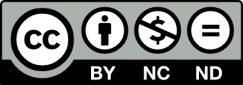 Ο δικαιούχος μπορεί να παρέχει στον αδειοδόχο ξεχωριστή άδεια να  χρησιμοποιεί το έργο για εμπορική χρήση, εφόσον αυτό του  ζητηθεί.
[1]
http://creativecommons.org/licenses/by-nc-nd/4.0/deed.el
Τέλος Ενότητας
Επεξεργασία: Δημήτρης Σουραβλιάς
Ιωάννινα, 2015
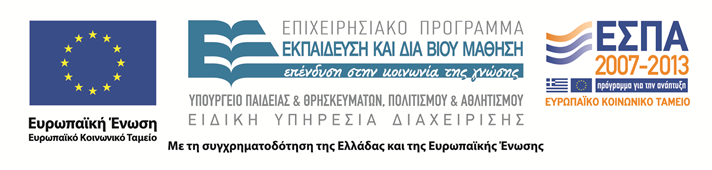 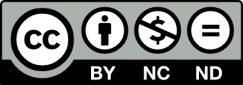 Σημειώματα
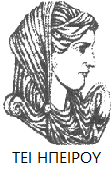 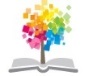 46
ΕΦΑΡΜΟΓΕΣ Η/Υ ΣΤΗ ΛΟΓΟΠΑΘΟΛΟΓΙΑ, Ενότητα 13, ΤΜΗΜΑ ΛΟΓΟΘΕΡΑΠΕΙΑΣ, ΤΕΙ ΗΠΕΙΡΟΥ - Ανοιχτά Ακαδημαϊκά Μαθήματα στο ΤΕΙ Ηπείρου
Διατήρηση Σημειωμάτων
Οποιαδήποτε  αναπαραγωγή ή διασκευή του υλικού θα πρέπει  να συμπεριλαμβάνει:

το Σημείωμα Αναφοράς
το  Σημείωμα Αδειοδότησης
τη Δήλωση Διατήρησης Σημειωμάτων
το Σημείωμα Χρήσης Έργων Τρίτων (εφόσον υπάρχει) 

μαζί με τους συνοδευόμενους υπερσυνδέσμους.
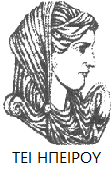 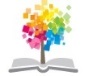 47
ΕΦΑΡΜΟΓΕΣ Η/Υ ΣΤΗ ΛΟΓΟΠΑΘΟΛΟΓΙΑ, Ενότητα 13, ΤΜΗΜΑ ΛΟΓΟΘΕΡΑΠΕΙΑΣ, ΤΕΙ ΗΠΕΙΡΟΥ - Ανοιχτά Ακαδημαϊκά Μαθήματα στο ΤΕΙ Ηπείρου
Τέλος Ενότητας
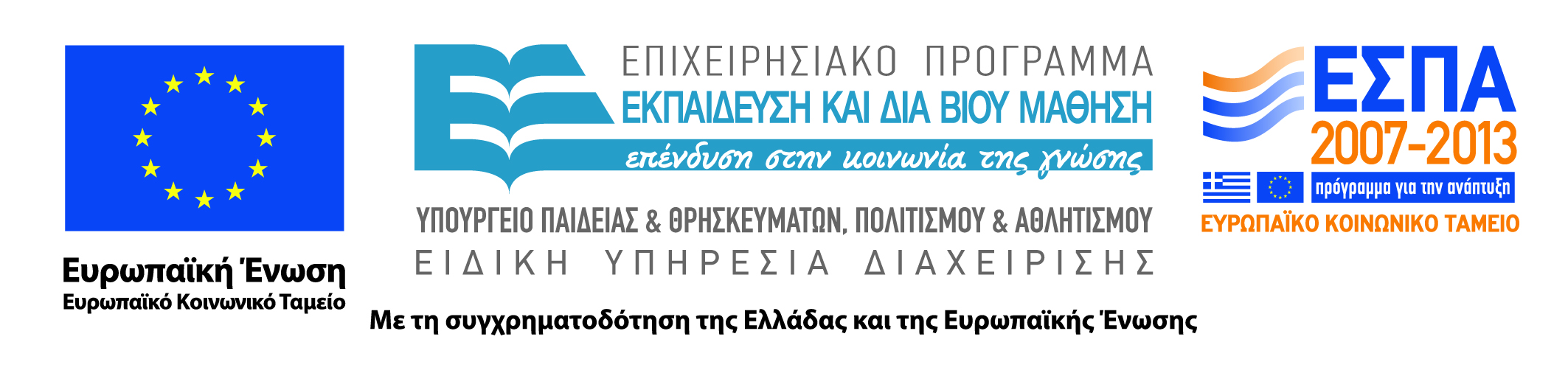 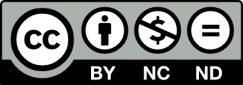